PLANIFICACIÓN  CLASES VIRTUALESSEMANA N°21FECHA : 17 AL 21   de agosto
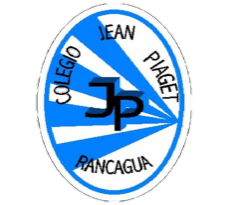 Colegio Jean Piaget
Mi escuela, un lugar para aprender y crecer en un ambiente saludable
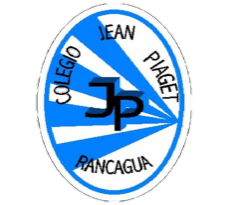 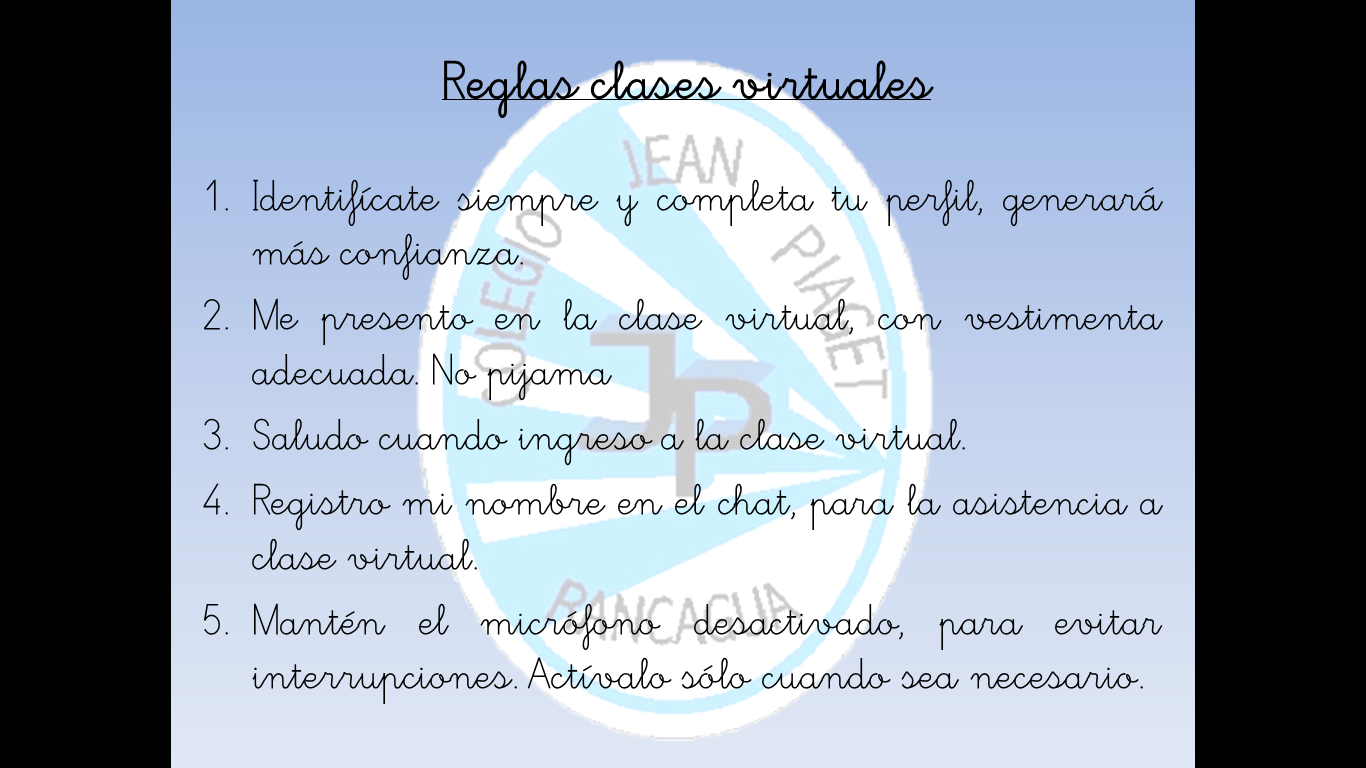 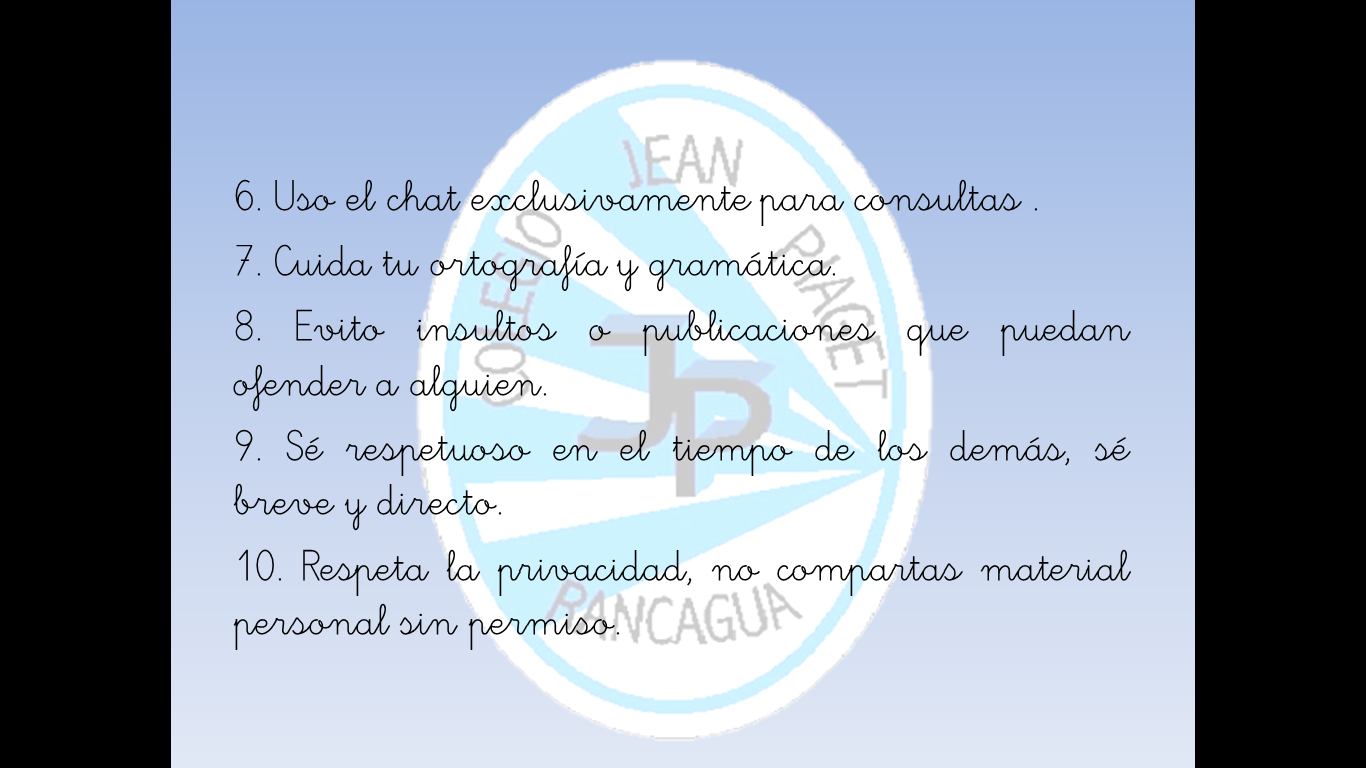 InicioActivación Conocimientos Previos
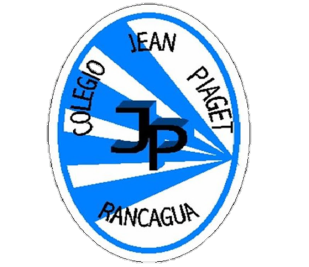 Actividad 1: Activación de conocimientos.  Responden 

a.  ¿Qué significa un canticuentos ? :
b. Observen la siguiente imagen y  escuchen la siguiente canción 
   https://www.youtube.com/watch?v=dyY9goMCl7Y
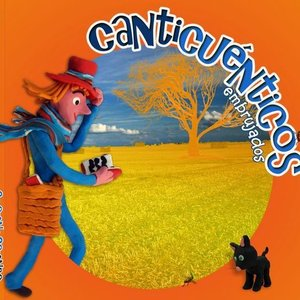 Motivación
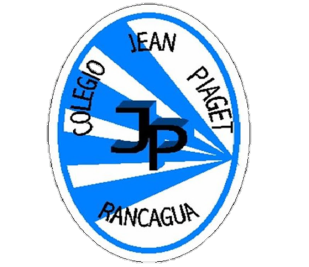 Escuchan el siguiente video :LATINOAMERICA .
Los Países, capitales y  banderas
 https://www.youtube.com/watch?v=ShDbOVfDylc

Responder de manera individual preguntas guiadas por el docente
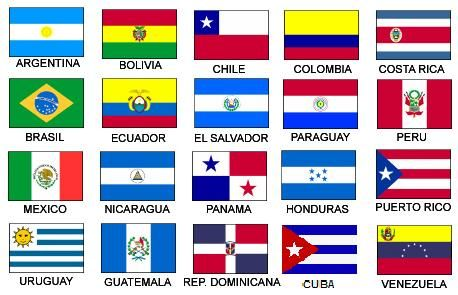 Desarrollo de la clase
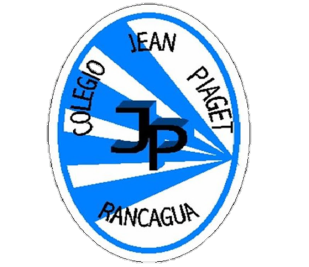 a. Cantan y  aprenden la Canción  Folklórica  Brasileña  “ Samba lele”
 https://www.youtube.com/watch?v=62CJmD3zMYs


 b. Cantan y tocan música de origen e influencia americana.
Cantan con naturalidad, adoptando una postura sin tensiones y cuidando la emisión de la voz (respiración, modulación y uso de resonadores)
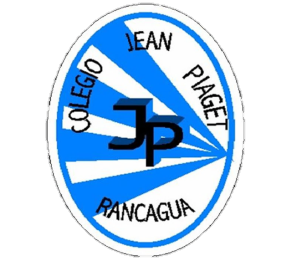 TICKET DE SALIDA
MÚSICA
SEMANA 21
CIERRE
Nombre: _______________________________________
1.-) Enviar audio cantando  la canción  Brasileña  “ Samba Lele”
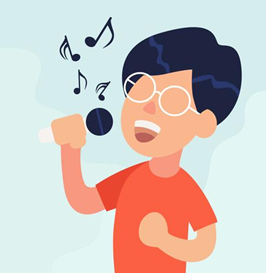 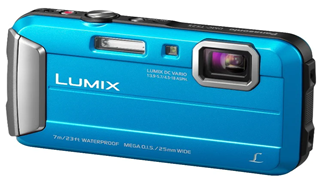 Enviar fotografía de este ticket de salida y audio  al: 
Correo: francisco.vargas@colegio –jeanpiaget.cl o
Celular: +56932736590
RÚBRICA   EVALUACIÓN  SEMANA 21 CANCIÓN 
SAMBA LELE